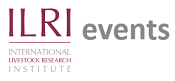 Livestock Finance February 21 - 23 2017
Disaggregated supply response of cattle and beef in Namibia: An autoregressive distributed lag approach
Kennedy Sean Kalundu1* and Ferdi Meyer2

1PhD student in the Department of Agricultural Economics, Extension and Rural Development, University of Pretoria, South Africa.* corresponding author. email: skkalundu@gmail.com
2Bureau for Food and Agricultural Policy (BFAP), Department of Agricultural Economics, Extension and Rural Development, University of Pretoria, South Africa.
ILRI Conference 2017
1
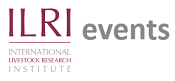 Livestock Finance February 21 - 23 2017
Background
In Namibia, livestock production and marketing decisions of cattle producers are reliant and influenced by the condition of the rangeland and land tenure systems. 

Coupled to these are the fluctuations in cattle producer prices.

Von Bach et. al (1998) and Meat Board of Namibia (2014) studies suggests that 
Namibia has a comparative advantage in the production of cattle and beef on its rangeland and a disadvantage in grain production. 

However, the above dichotomy of the economic paradox is not unique to Namibia.
ILRI Conference 2017
2
[Speaker Notes: The Agra Pro Vision report reveal that most of the cattle marketed in communal areas are classified as grade C0 to C1 (mostly mature cattle (oxen) with lean weight), while in commercial areas cattle are classified as A1 to A3 or AB1 to AB3 (mostly young cattle and with good confirmation and fatness)]
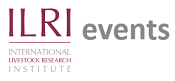 Livestock Finance February 21 - 23 2017
Background continues…
In fact Thornton (2010) in a study that outlines the livestock production-recent trend, future prospects, settles that 

some developing countries have a comparative advantage in grazing land as well as a disadvantage in grain production.


Although Namibia has made use of the comparative advantage analogy to build an industry that has grown with meandering strides, 

recent data from the industry indicate that production, marketing and exportation of live cattle and beef has shown a modest growth and steady decline (see Figures 1 and 2)
ILRI Conference 2017
3
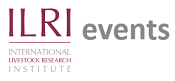 Livestock Finance February 21 - 23 2017
Background continues….
The modest growth in has been overshadowed by the underutilization of domestic slaughter abattoirs and underutilization of the failure to meet export quotas. 


Meanwhile, prices of both cattle and beef have shown an upward trend.

Consequently, this has led to an economic paradox.


However, the industry has contributed about 3 percent to the GDP in real terms.
ILRI Conference 2017
4
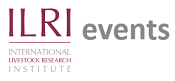 Livestock Finance February 21 - 23 2017
Figure 1. Marketing of live beef cattle in Namibia (1968 – 2014)
ILRI Conference 2017
5
[Speaker Notes: Data from the industry indicate that production, marketing and exportation of live cattle and beef has shown a modest growth and steady decline.
The modest growth in has been overshadowed by the underutilization of domestic slaughter abattoirs and underutilization of the failure to meet export quotas]
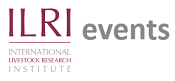 Livestock Finance February 21 - 23 2017
Figure 2. Annualised real producer prices of cattle in the disaggregated markets of Namibia
ILRI Conference 2017
6
[Speaker Notes: Meanwhile, prices of both cattle and beef have shown an upward trend (see Figure 2). 
Consequently, this has led to an economic paradox, where supply is not responding to price!]
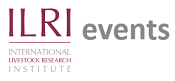 Livestock Finance February 21 - 23 2017
Research Objectives
The research formulates a disaggregated, annual, simultaneous model of the Namibian beef and cattle sector that differentiates between formal and informal 

in order to estimate beef supplied and cattle marketed. 


The model used to obtain reliable elasticities for the Namibian beef cattle sector and 

assess the impact of policy changes on the beef cattle prices, supply and demand composition
ILRI Conference 2017
7
[Speaker Notes: PROBLEM: Although the price difference provide incentives for quality based cattle and beef production, however, it would impede the co-movement of prices between the two cattle production systems.]
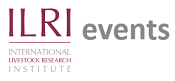 Livestock Finance February 21 - 23 2017
Methodology
Estimation which involve price responsiveness of agricultural commodities should be accurate because it is precursor for supporting policy decisions. 

Agricultural commodity producers rely on price responsiveness to policy changes, and 
therefore design production practices to cushion impacts of exogenous factors that influence production decisions. 

Therefore, supply estimates are relied upon for predicting the impact of changing exogenous factors such as 
government programmes, 
prices and other macroeconomic variable 

that have effect on the social benefit and welfare of agricultural producers and consumers.
ILRI Conference 2017
8
[Speaker Notes: Ogundeji. (2011) state that the dynamism of the agricultural commodity environment has led to the formulation of dynamic models with specifications that captures the willingness of producers to adjust their production practices to respond to changes in the agricultural commodity environment]
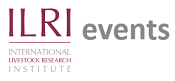 Livestock Finance February 21 - 23 2017
Methodology
We estimated two ARDL systems composed of cattle and beef, 

with each system consisting of two equations capturing the formal and informal sub-sectors of cattle and beef markets in Namibia,

Data set for estimating the supply response for the sub-sample (formal and informal) markets 24 observations (1990 - 2014).
the following functional relationship are formulated for cattle marketed and beef supply in each market:

BH1 =f(InBPP, InIC, InSPP, InRF1, InBH1t-1,)			(1)
BS1 =f((InBPP1, InIC1, InSPP, InRF1, InBH1t-1,)		(2)
ILRI Conference 2017
9
[Speaker Notes: The Autoregressive Distributed Lag (ARDL) is one approach that has the ability to analyse long-run relations when variables are I(1) and I(0).
Therefore, four (4) equations of the following functional relationship are formulated for cattle marketed and beef supply in each market:
BH1 =f(InBPP, InIC, InSPP, InRF1, InBH1t-1,)			(1)
BS1 =f((InBPP1, InIC1, InSPP, InRF1, InBH1t-1,)		(2)
where BH1 is the breeding herd in the formal sub-sector, BH2 is the breeding herd stock in the informal sub-sector; BS1 is the beef supply in the formal sub-sector, BS2 is beef supply in the informal sub-sector, BPP1 is the beef average producer price in the formal sub-sector; BPP2 is the beef average producer price in the informal sub-sector, IC1 is the input cost (average maize and veterinary costs) in the formal sub-sector; IC2 is the input cost (average veterinary costs) in the informal sub-sector; RF1 is the average rainfall in the formal sub-sector area, RF2 is the average rainfall in the informal sub-sector area, SPP1 is the Sheep average producer price in the formal market, SPP2 is the small stock (goat) average producer price in the informal market, SPP1 is the sheep average producer price in the formal market. More specifically, BH1 is the number of cattle marketed (1,000 heads) and the BS1 is the quantity of beef supplied based on the carcass slaughter weight (1,000 kilogramme), BPP1 is the beef producer price in the formal market (N$ per kilogramme), IC1 is the input cost (N$ per kilogram), RF1 is the rainfall recorded S-VCF in millimetres (100 mm), and the inclusion of the lagged dependent variable as exogenous variable BH1 makes the model an autoregressive with distributed lags in the independent variables.]
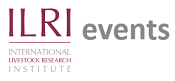 Livestock Finance February 21 - 23 2017
Results and Discussion
Bound Test for Co-integration:
provide both the short-run and long-run coefficient, simultaneously. 

The null hypothesis that suggest no long-run relationship between the variables at the both level of significance is rejected.

Disaggregated ECM supply response results:
All the coefficients estimated possess the correct and expected signs

Coefficient signs and magnitudes are acceptable in terms of a priori expectations. 
Durbin-Watson statistic range from 2.3 to 2.7
ILRI Conference 2017
10
[Speaker Notes: Model performance: Based on the value of adjusted R-squared for the formal market, informal and the market in broad aggregated, almost 74 percent, 90 percent and 71 percent of the variation in the endogenous (cattle marketed) is explained by the variations in the exogenous variables, respectively. 
Similarly, the value of R-squared for the formal market, informal and the market in broad aggregated, almost 73 percent, 93 percent and 86 percent of the variation in the endogenous (beef produced) is explained by the variations in the exogenous variables, respectively.]
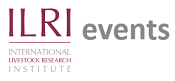 Livestock Finance February 21 - 23 2017
Results and Discussion continues….
The long-run supply response relationship:

Long-run price of cattle and producer price of beef are significant in the formal market and when aggregated for the rest of Namibia, 
but insignificant for the informal market. 


Poor supply response from the informal market is due to poor off-take rate and poor calving rate that are linked to the keeping of cattle for other purposes.

Lagged values of rainfall has importance for determining the quality of rangeland, 
a negative sign implies that poor rainfall leads to drought and that passively affect the quality of pasture, and then indirectly affects the stocking rate and quality of cattle on pasture. 
The elasticity of supply with respect to input cost (LIC) is higher in absolute value than own price elasticity rest of Namibia
ILRI Conference 2017
11
[Speaker Notes: For example cattle supply response to price for the formal market is 1.894 percent compared to 1.023 percent of the supply response at national level, meaning on the average an increase in price for marketed cattle will result to 2 percent response to cattle marketed in the formal market compared to 1 percent at national level on the annual basis]
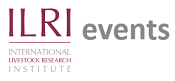 Livestock Finance February 21 - 23 2017
Results and Discussion continues….
The short-run supply response relationship:

The short-run elasticities of 0.750, 0.625 and 0.863 for the herd of cattle marketed in formal, informal and Namibia (taken as a whole);

beef supply the short-run elasticities are 1.880, 0.802 and 0.867 for the rest of Namibia, formal and informal cattle marketed equation, respectively.

The coefficients of -1.668, -1.347 and -0.737 on the correction term measures adjustment towards the long-run relationship between cattle breeding herd and the exogenous variables (cattle producer price, rainfall, input cost, etc.,)
ILRI Conference 2017
12
[Speaker Notes: Results are consistent with the a priori expectation because they have a negative sign and below the value of 2. 
Similarly, the coefficients of -1.872, -1.323 and -0.813 on the correction term measures adjustment towards the long-run relationship between beef supplied and the exogenous variables (beef producer price, rainfall, input cost).]
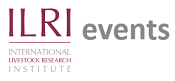 Livestock Finance February 21 - 23 2017
Results and Discussion continues….
Own-price elasticities for beef and cattle in Namibia:

own-price elasticity for live cattle in the well-functioning formal market are 0.625 and 2.604 for the short-run and long-run;

beef elasticities in the same market are 1.852 and 2.507 for the short-run and long-run elasticities;

However, taken in broad aggregates, the elasticities for the whole cattle sector are 0.367 and 0.750 for the short-run and long-run, respectively.

Similarly, the elasticities for beef are comparatively higher in formal market than the informal market (0.018 compared to 0.625 and 0.367 at aggregated national level)
ILRI Conference 2017
13
[Speaker Notes: Meaning an increase in the price of cattle and beef will result to a small responsiveness to the number of cattle marketed and amount of beef supplied. 
This is common for a commodity that is kept for both “consumption” and as “capital” good.]
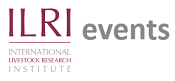 Livestock Finance February 21 - 23 2017
Summary and conclusion
We used the ARDL model to estimate the supply response and long-run relationship 

Taking cattle and beef as endogenous variables and exogenous variable (breeding herd size, input costs, prices and non-price factors such as rainfall) for Namibia.

We found that the vector error correction model has good performance in terms of conventional criteria of coherency and consistent with theory.
ILRI Conference 2017
14
Livestock Finance February 21 - 23 2017
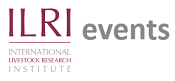 Summary and conclusion continues.
Overall, the estimated elasticities are consistent with a priori expectations and superior to previous estimated by Von Bach et al. (1998), 

firstly, because we take care of the dynamics in cattle and beef production and marketing using ARDL approach and Bound test for co-integration tests. 

Secondly, the elasticities results reported here are the only complete set of cattle and beef supply elasticities available for Namibia.
ILRI Conference 2017
15
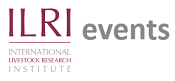 Livestock Finance February 21 - 23 2017
Comments and QuestionsWelcome
Thank (Dankie) You for the opportunity to listen to my presentation
ILRI Conference 2017
16